«Я - учитель здоровья»
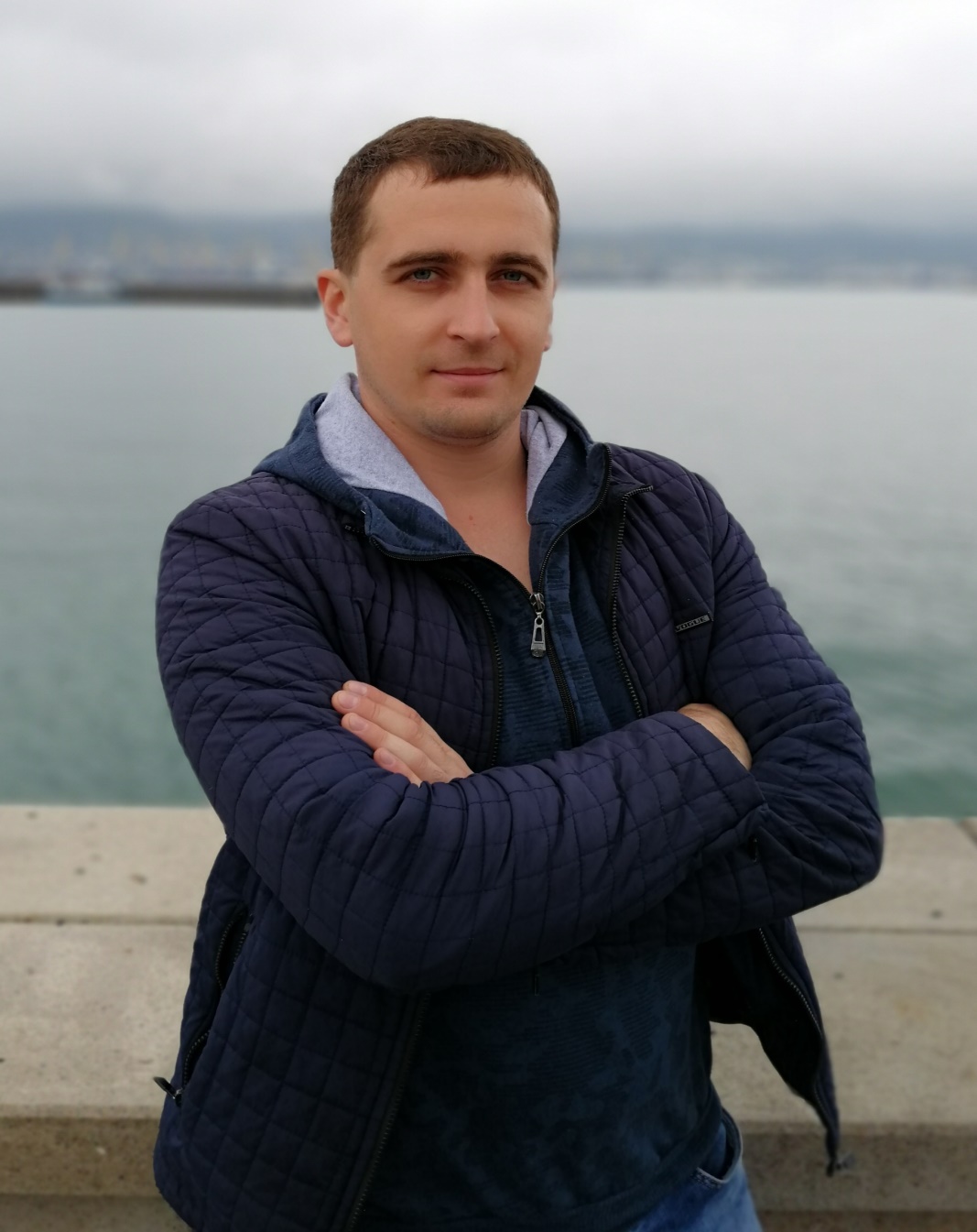 Тимаков Павел Владимирович

Учитель Физической культуры и основ безопасности жизнедеятельности
Приморско-Ахтарский р-н, ст.Бриньковская МБОУ СОШ № 5 им. Г.Я.Бахчиванджи.
Мой личный девиз
Кто, если не я ?!
Моя цель:
Цель  создание условий по  сохранению и укреплению         здоровья учащихся и формированию основ здорового образа жизни             
                                                         Через:

Задачи   оздоровление школьников, сохранение их физического и духовного здоровья;
совершенствование физической подготовленности;
воспитание волевых черт личности школьников;
содействие воспитанию здоровой личности;
развитие творческих способностей и интереса к научно-исследовательской деятельности в области основ безопасности жизнедеятельности;
формирования общественного мнения в поддержке Всероссийской олимпиады школьников по ОБЖ и вовлечения в нее большего числа обучающих.
Слагаемые моего успеха
Уроки физической культуры и основ безопасности жизнедеятельности
+
Спортивно массовая деятельность
+
Педагогическая разносторонность во внеурочной деятельности
+
Единство важнейших духовно нравственных и социальных ценностей
+
Характер
Уроки физической культуры и основ безопасности жизнедеятельности
Комплекс оздоровительных методик
Закаливающие процедуры
Результат:
Формирование двигательных навыков и умений
Соблюдение навыков гигиены
Уроки здоровья
Спортивно массовая деятельность
Массовые физкультурно-оздоровительные мероприятия
Спортивные соревнования
Результат:
Улучшение физического состояния школьников 2019-2020 + 5 детей к 1 группе здоровья
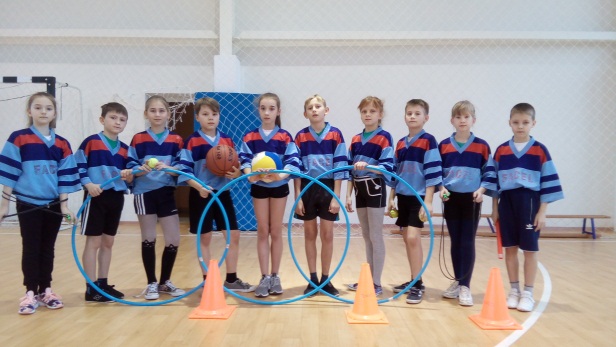 Участия в молодежном форуме «Регион 93»
Занятия в спортивных секциях и клубах
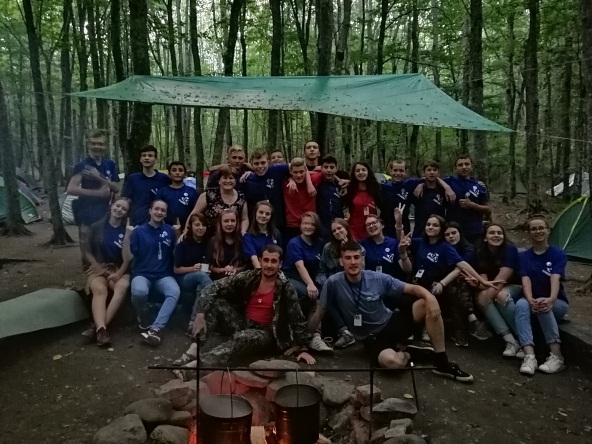 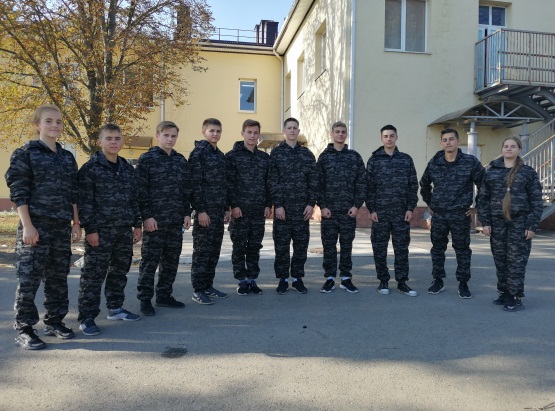 Педагогическая разносторонность во внеурочной деятельности
Результат:
Воспитание волевых черт личности, содействие воспитанию здоровой личности
Воспитание волевых черт личности
Точка роста 
Шахматы
Дружина юных пожарных
Точка роста 
Шахматы
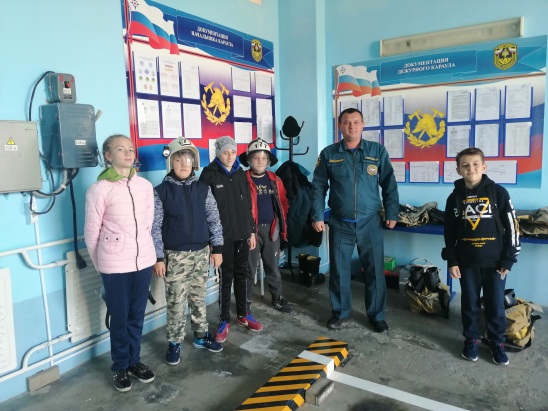 Юные инспектора движения
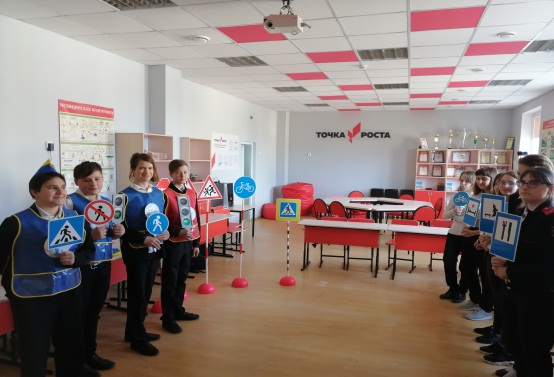 Единство важнейших духовно-нравственных  и социальных ценностей
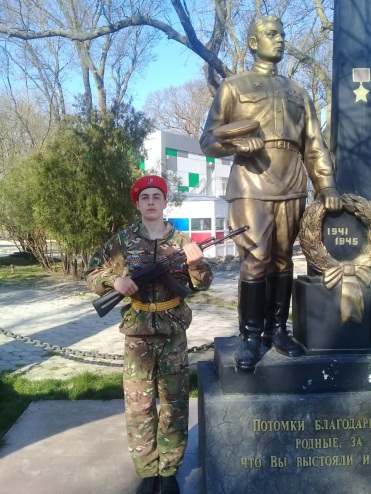 Формирование патриотизма
Вовлечение во Всероссийскую олимпиаду школьников по ОБЖ
Результат:
Подготовка к службе в ВС РФ  и поступлении в высшие военные учреждения
Развитие интереса к научно исследовательской деятельности в области ОБЖ
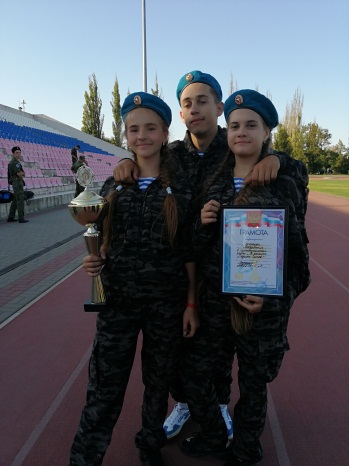 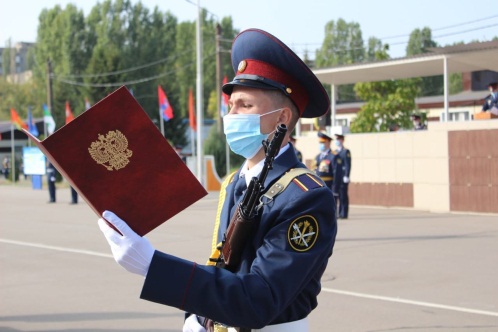 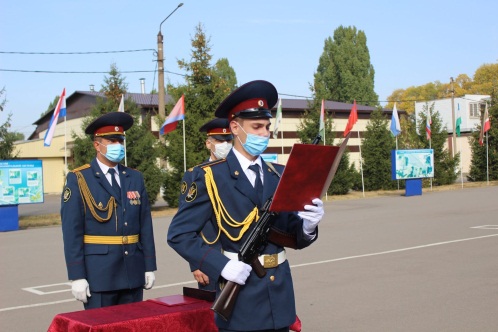 Формирование патриотизма
Участие в военно-спортивных соревнованиях среди военно-патриотических клубов и объединений Краснодарского края

   Изучение традиций кубанского казачества

   Взаимодействие с Юнармейскими отрядами Краснодарского Края.
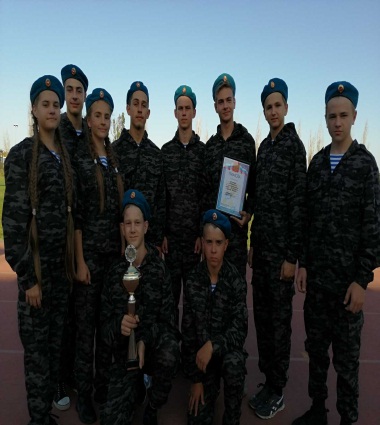 Вовлечение во Всероссийскую олимпиаду школьников по основам безопасности жизнедеятельности
Участия в школьном, муниципальном, региональном этапах «Всероссийской олимпиады школьников».
Дополнительные занятия по подготовке к теоретическим заданиям школьного, муниципального и регионального этапа.
Тренировочные занятия по подготовке к заданиям практического тура
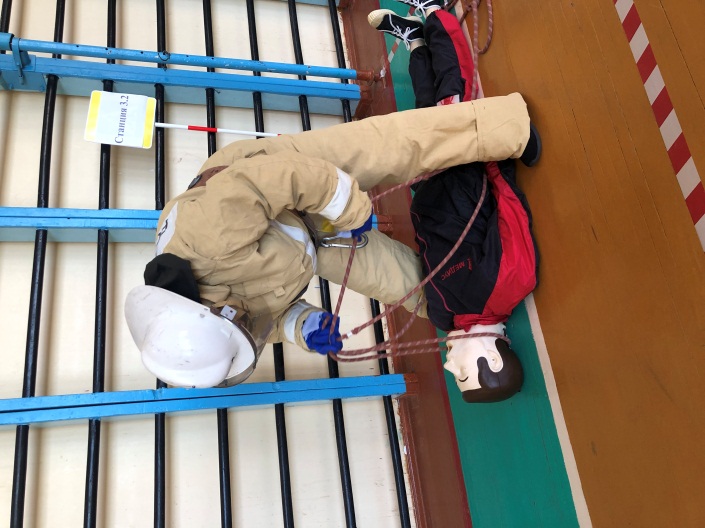 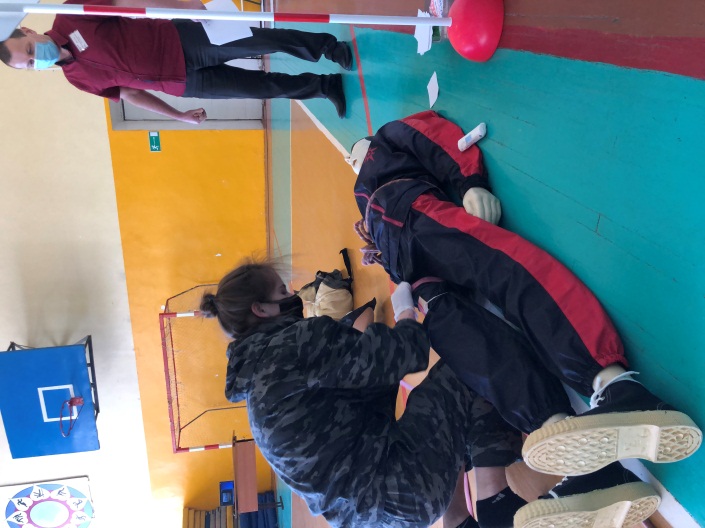 Результат:
Региональный этап ВОШ
2019-2020 – 1 победитель
2020-2021 – 2 призера
Развитие интереса к научно-исследовательской деятельности в области основ безопасности жизнедеятельности
С 2018 учебного года являюсь руководителем научно исследовательских работ у детей 9-11 классов
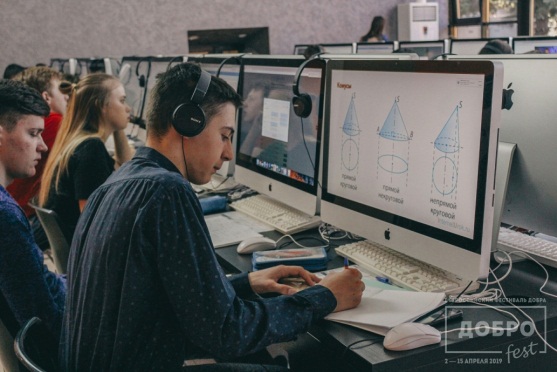 В 2020-2021 руководитель индивидуального проекта у Курохтиной  Дарьи Эдуардовны по теме «Экологическая безопасность в сельской среде станице Бриньковской
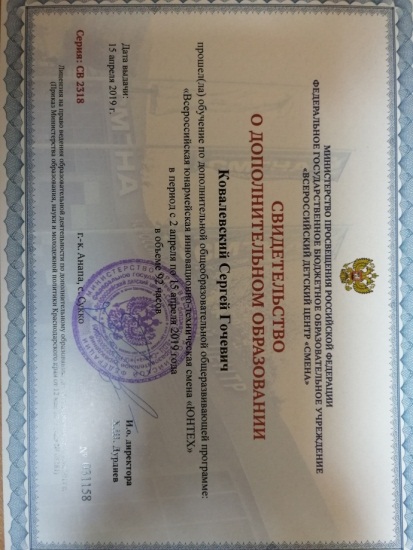 Характер
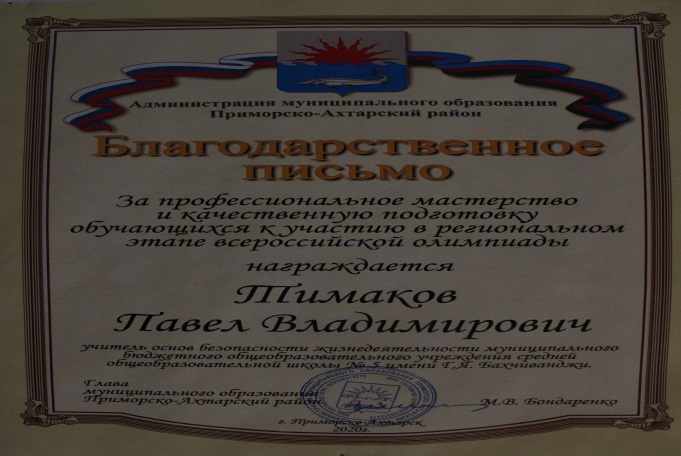 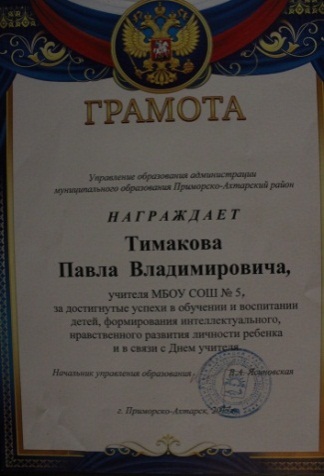 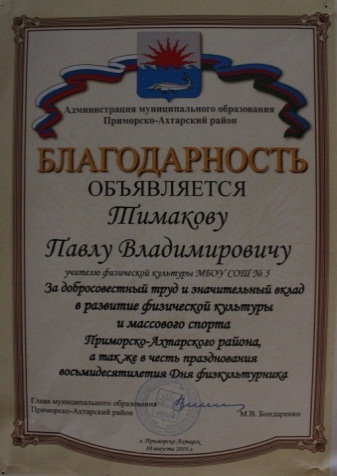 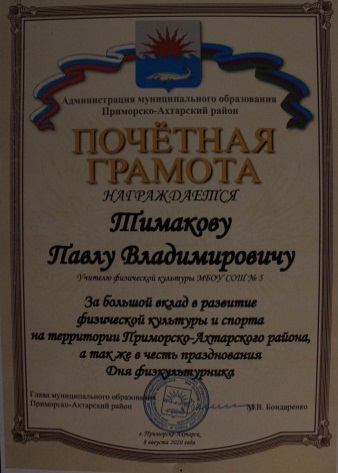 Моя любовь к своим предметам физическая культура и основы безопасности жизнедеятельности очень помогает мне в обучении детей.
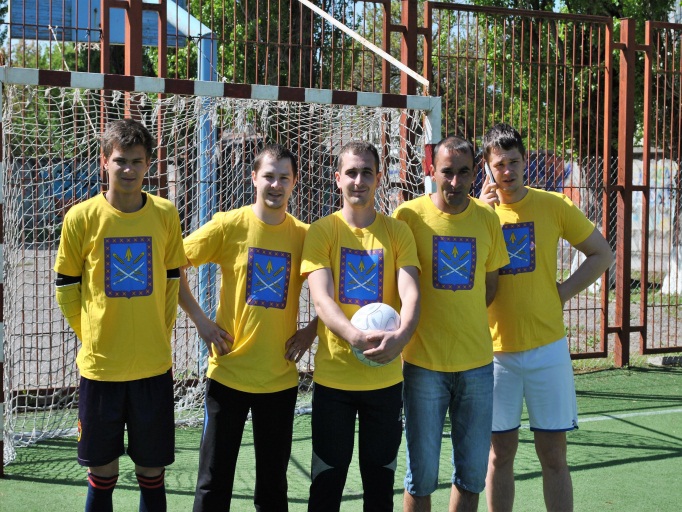 Личный пример – лучший метод убеждения!
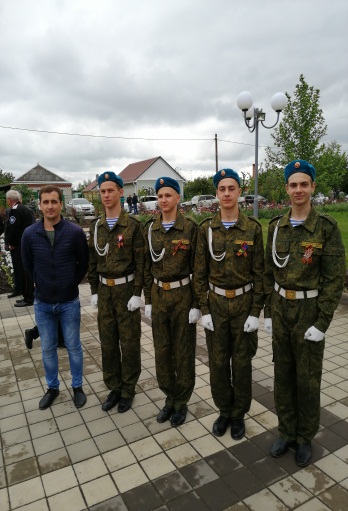 Я – не просто учитель, а еще друг и наставник.
Спасибо за внимание